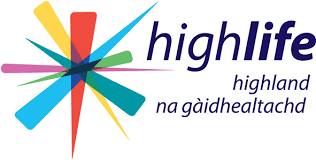 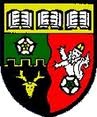 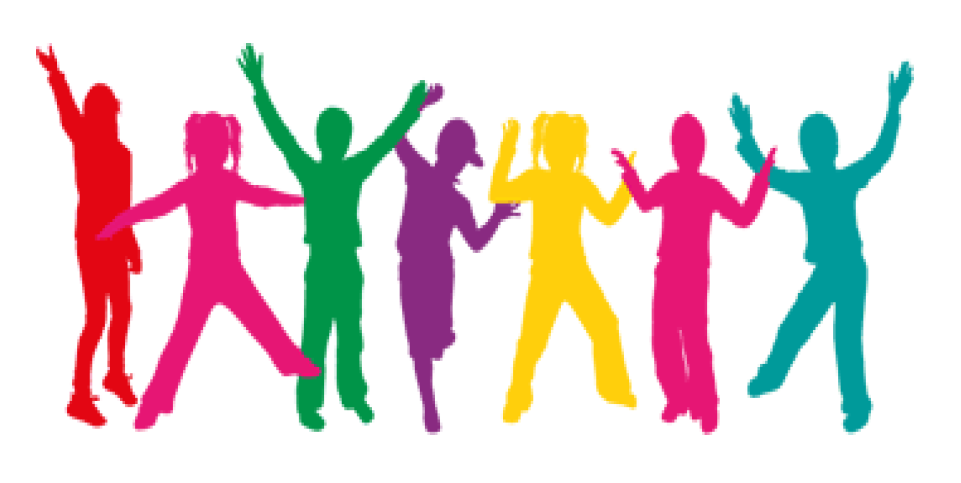 Happy healthy highlanders
Promoting Equality and Diversity in Fortrose Academy
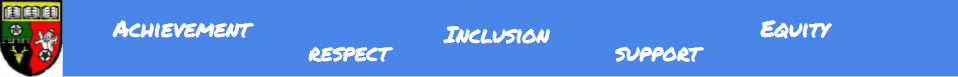 Introduction
Thank you for inviting us along  today my name is Fraser Thomson, I am an assistant Youth Worker with Highlife Highland and Cromarty Youth Café.
I have been working within Youth and Community Work for the last 15 years as either a volunteer or a member of  staff.
I am here today with some young people from Fortrose Academy’s Equality and Diversity Steering group, they are going to talk about what they have been doing as part of the group and why they have been doing this work.
I will hand now hand over to the young people.
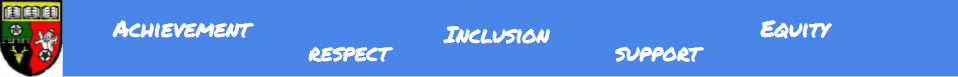 Lua, Dominic & Ethan
Lua is one of our Highland Youth Parliament Reps from Fortrose Academy as well as a member of our Equalities and Diversity Group.
Dominic is a member of the Fortrose Academy Equality and Diversity Steering Group. 
Ethan is part of the Equality and Diversity Steering Group.
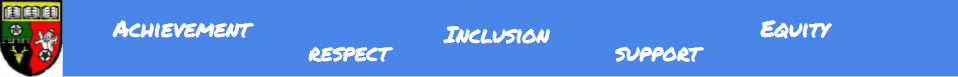 Why was our group formed?
Our group was formed to look out for young people and how they should be treated. 
To help make the school a warm and welcoming place for all pupils and staff, to avoid stereotyping.
To create a good environment where pupils and staff can understand that people are unique – have mutual respect – positive attitudes – school and community.
To have representation of a minority group in the school.
To raise awareness of issues in the school.
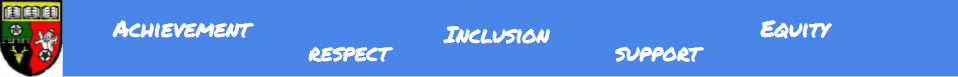 Pronouns and Survey
One area we feel passionately about is the use of pronouns.
To help raise awareness of lesser known identities and make the school a more welcoming place for LGBT.
Over the second lockdown we spent a great deal of time meeting every week in the Youthwork Virtual classroom to plan and pull the survey together over the second lockdown. 
Reasons for the Survey:
To gather information and use the research to raise awareness.
To find out what actions need to be taken.
To create a pathway for young people to access  support to help become a Happy Healthy Highlander.
We would like you all  to take part in our survey.  Hopefully you have all received a copy. I will  now go through the questions.
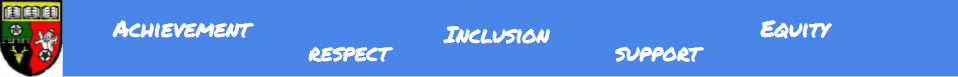 What have we done as a group?
Created and delivered a PowerPoint about Purple Friday to show support to LGBT community – delivered to all pupils through FASE time during the second lockdown.
Non Gender toilets in the school – currently using the disabled toilets. 
Various casual days, money raised donated to MFR Cash for Kids.
Hello Yellow day (mental health awareness).
Plans for activities and sessions we hope to cover now that we are all back in school together.
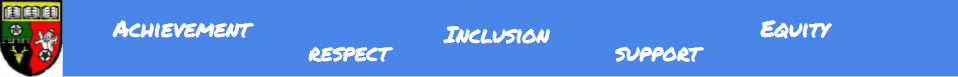 Plans for going forward
Pronoun and identity assemblies.
Survey to be delivered and information to be collated, bringing about actions for us to implement.
Awareness Assemblies about issues raised from survey.
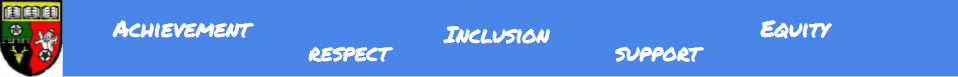 Thank you for giving us the opportunity to share the work of Fortrose Academy Equality and Diversity group.
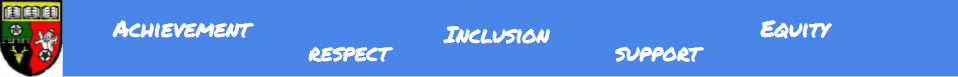